Geography
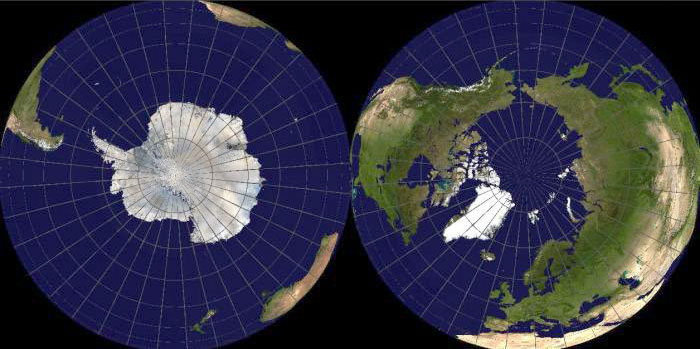 Mr. Hoy’s LAST 
week with you!!
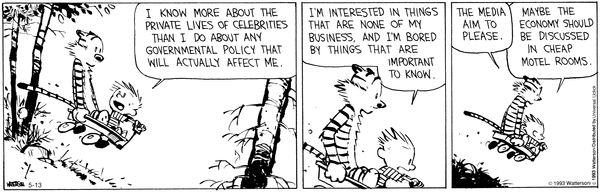 Class preview
Current events

Review

Lecture

Close
Review
Poverty cycle

SAPS

Obsolescence

True cost production
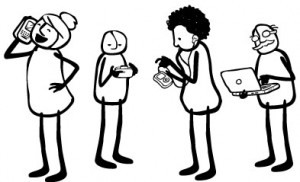 Story of Stuff Terms
Planned obsolescence: designing a product with a limited life span to promote future sales.
Ex: iPod’s new port, when fixing something costs more than buying a new one, a battery pack that can’t be replaced 

Perceived obsolescence:  when an owner feels inadequate with the product and needs to upgrade or get the newest style.
Ex: iPhone 4 or iPhone 5?
Story of Stuff Terms
Planned obsolescence was first coined in 1932 as a strategy to combat the great depression.

True cost of production: examines the environmental, social, and economic advantages and disadvantages of a product or service.
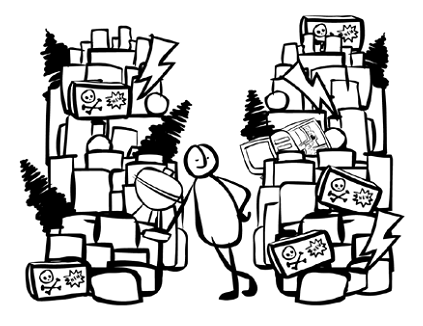 Environment
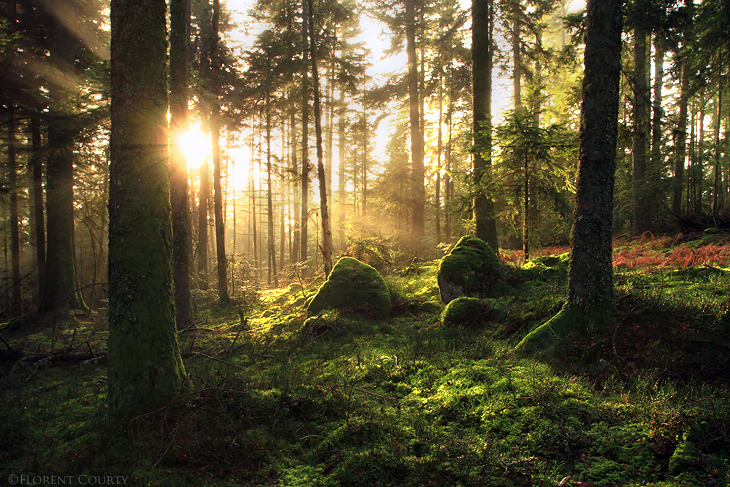 Question?
What does the word ‘environment’ mean to you?
4 Spheres
Lithosphere: Rocks

Hydrosphere: Water

Atmosphere: Air 

Biosphere: Life
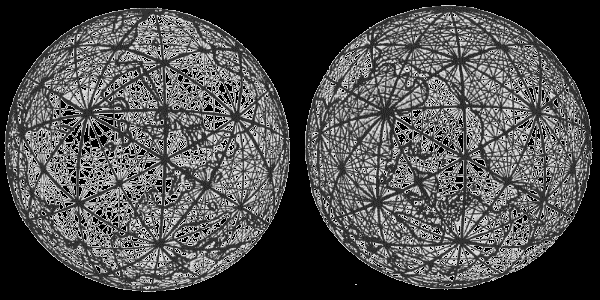 4 Spheres
Lithosphere: soils portion of the earths surface. Think rocks, soils, and tectonic plates.
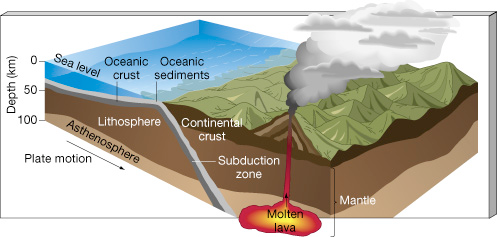 4 Spheres
Hydrosphere: All water  on the planet in every form.
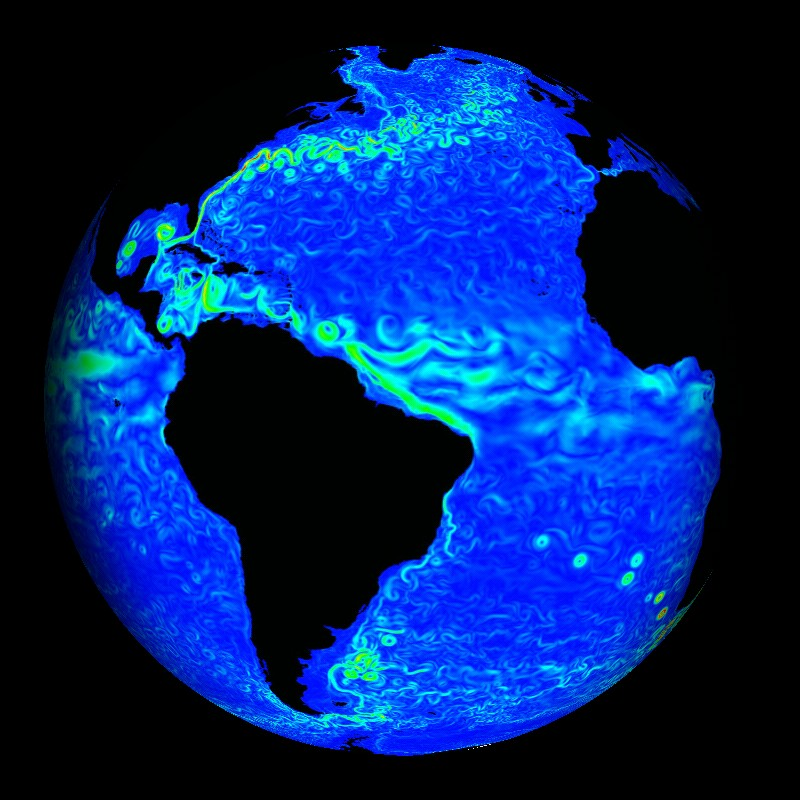 4 Spheres
Atmosphere: The layer of gasses extending from the earths surface.
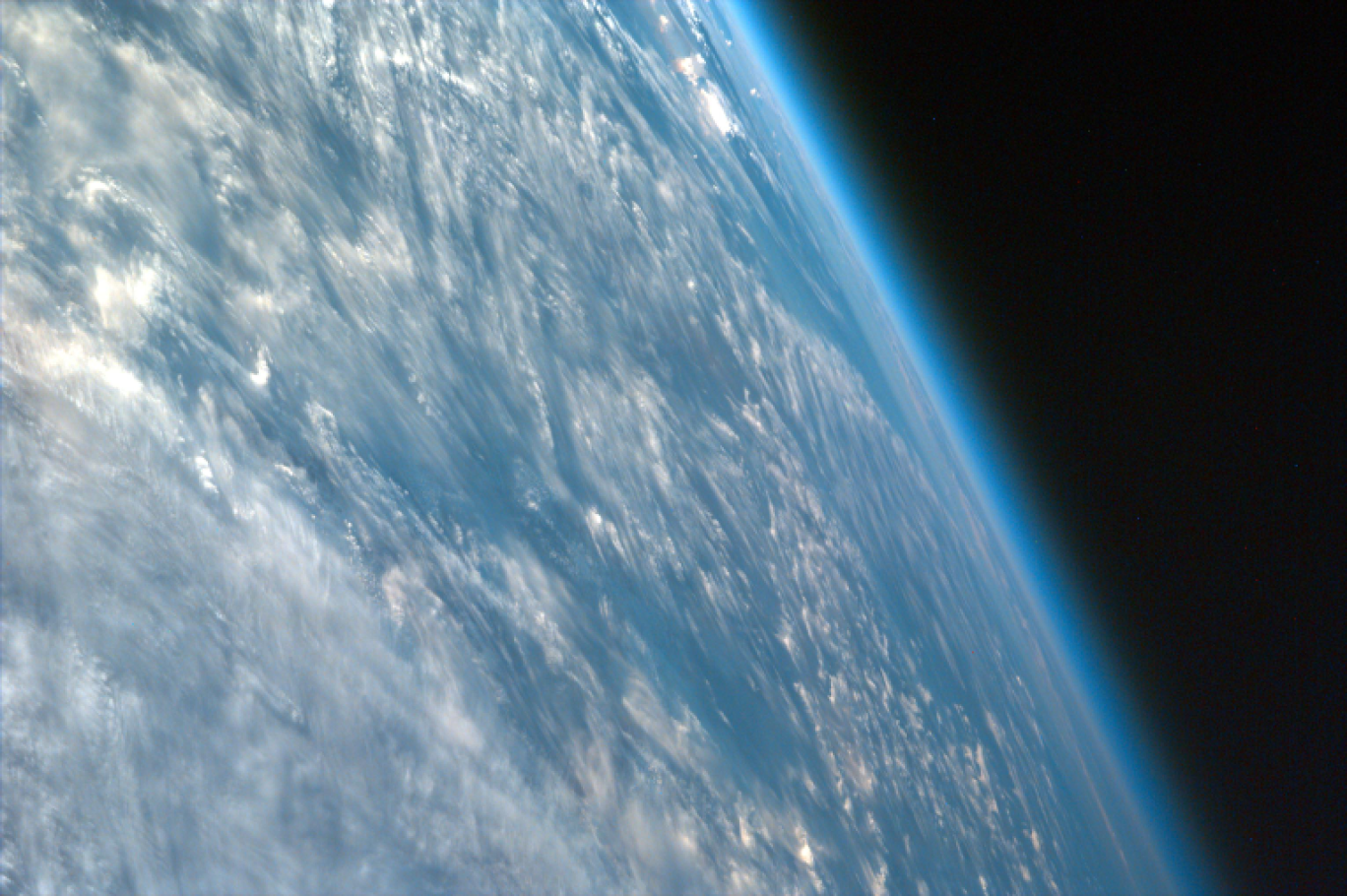 4 Spheres
Biosphere: where earth, water, and air interact to create a habitable environment.
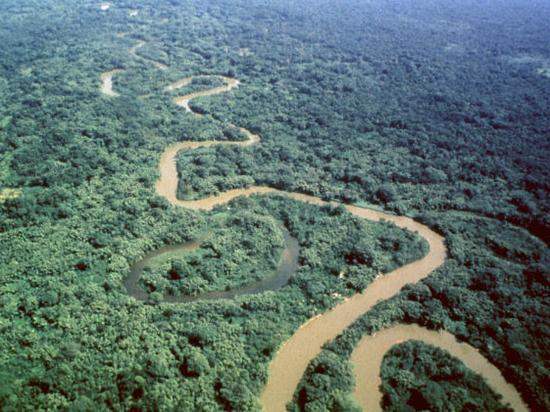 Question
What are the most biologically productive ecosystems on the planet?
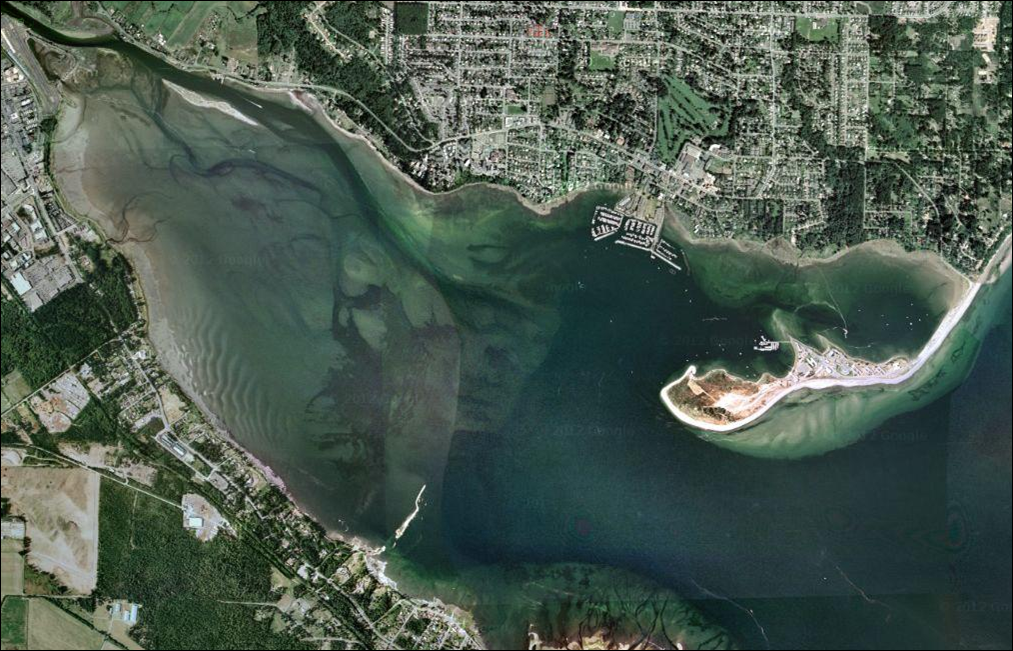 Biosphere
This is where we are.

Human activities influence every sphere.
Litho., hydro., atmo., bio.

Some of our activities in one sphere can effect the biosphere and even ourselves.  

Anyone have an example of this?